Mezinárodní obchodní režim
jaro 2022
Obsah kurzu
Mezinárodní obchodní režim = pravidla mezinárodního obchodu
Obsah kurzu
Mezinárodní obchodní režim = pravidla mezinárodního obchodu 
- systém dohod Světové obchodní organizace (WTO)
Obsah kurzu
> Smysl a reálný význam těchto pravidel, aplikace na konkrétní situace
Obsah kurzu
> Smysl a reálný význam těchto pravidel, aplikace na konkrétní situace

Postoj USA, EU, Číny a rozvojových zemí ke kontroverzním tématům
Obsah kurzu
> Smysl a reálný význam těchto pravidel, aplikace na konkrétní situace

Postoj USA, EU, Číny a rozvojových zemí ke kontroverzním tématům

Zakotvení v ekonomické teorii a historický kontext
Obsah kurzu
> Smysl a reálný význam těchto pravidel, aplikace na konkrétní situace

Postoj USA, EU, Číny a rozvojových zemí ke kontroverzním tématům

Zakotvení v ekonomické teorii a historický kontext

Koncepty mezinárodního ekonomického práva a jejich význam mimo WTO > EU, investiční právo…
petr.svaton@mail.muni.cz
Organizace kurzu
Průběžný úkol – zodpovězení otevřených otázek vycházejících z přednášek – do čtvrtka 23. 4.
Organizace kurzu
Průběžný úkol – zodpovězení otevřených otázek vycházejících z přednášek – do čtvrtka 23. 4.
Seminář – poslední hodina 13. 5. 
– studenti se rozdělí do skupinek po cca 5 lidech a vypracují dokument, který popíše nějakou výzvu pro WTO a navrhne řešení
Organizace kurzu
Průběžný úkol – zodpovězení otevřených otázek vycházejících z přednášek – do čtvrtka 23. 4.
Seminář – poslední hodina 13. 5. 
– studenti se rozdělí do skupinek po cca 5 lidech a vypracují dokument, který popíše nějakou výzvu pro WTO a navrhne řešení
Odevzdání – neděle 8. 5.
> prezentace a diskuze na semináři
Organizace kurzu
Zkouška – 4 otevřené otázky
Organizace kurzu
Úkol – 10 bodů
Seminář – 10 bodů
Zkouška – 20 bodů (4x5)
Organizace kurzu
40-38 bodů „A“ 
37-35 bodů „B“ 
34-31 bodů „C“ 
30-27 bodů „D“ 
25-22 bodů „E“ 
0-21 bodů „F“
Literatura
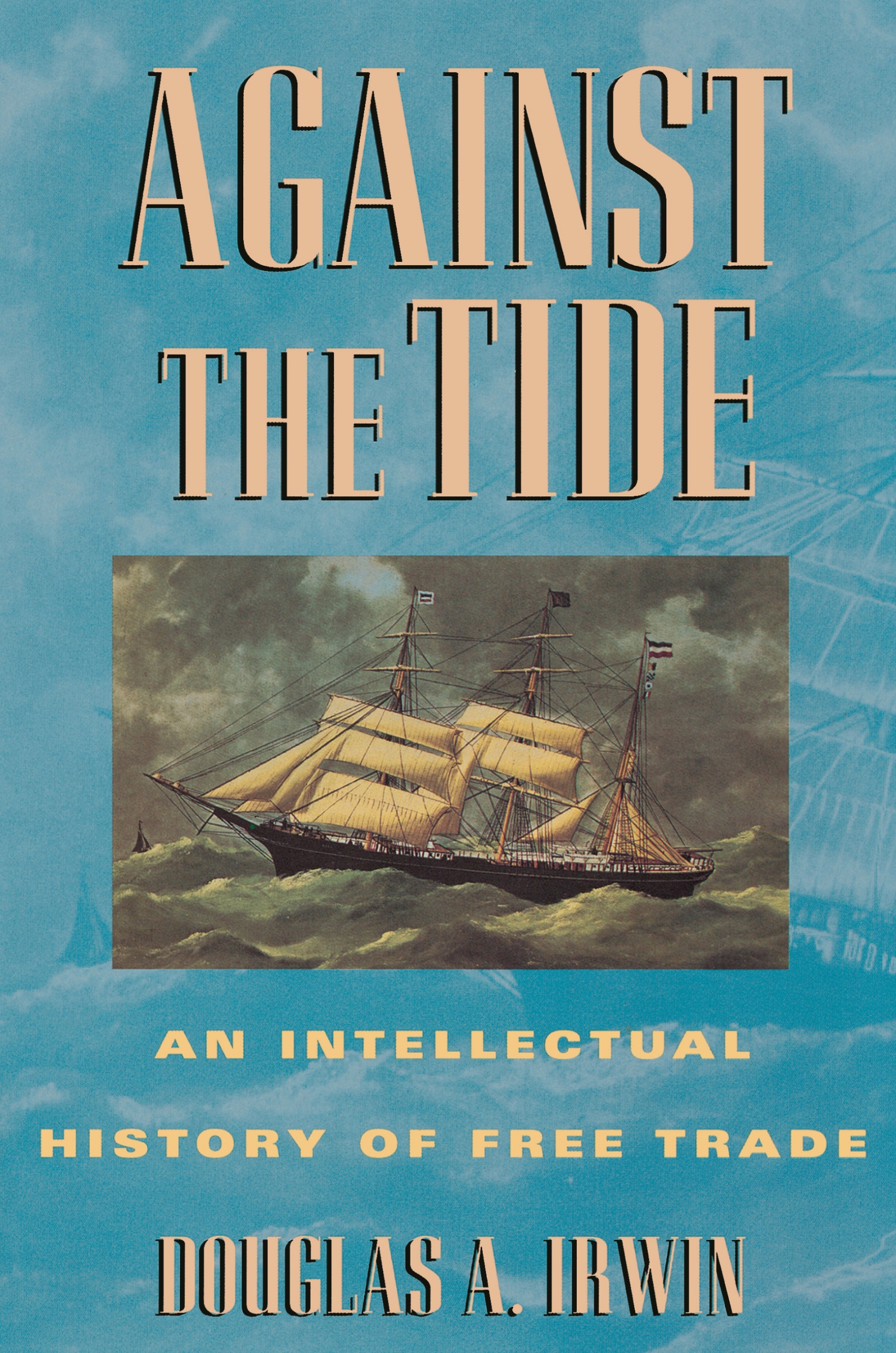 Literatura
Alternativní zdroj: Rozehnalová a kol. - Právo světové obchodní organizace
Geneze myšlenek volného obchodu
Geneze myšlenek volného obchodu
Pro naše účely: debata v Anglii/Británii o přínosnosti volného obchodu
Vznik moderního ekonomického uvažování
Geneze myšlenek volného obchodu
Pro naše účely: debata v Anglii/Británii o přínosnosti volného obchodu
Vznik moderního ekonomického uvažování

+ Vzestup Anglie/Británie do role nejvyspělejšího státu světa
Zavedení politiky volného obchodu v polovině 19. století
Nástřel hospodářských dějin Anglie a Evropy
Nástřel hospodářských dějin Anglie a Evropy
Rok 1000 – Evropa zaostalou periferií, politické roztříštění, moc v rukou kasty válečníků
Nástřel hospodářských dějin Anglie a Evropy
Rok 1000 – Evropa zaostalou periferií, politické roztříštění, moc v rukou kasty válečníků
Zdokonalení zemědělství > vyšší produktivita
Nástřel hospodářských dějin Anglie a Evropy
Rok 1000 – Evropa zaostalou periferií, politické roztříštění, moc v rukou kasty válečníků
Zdokonalení zemědělství > vyšší produktivita > méně rolníků uživí více lidí > urbanizace
Nástřel hospodářských dějin Anglie a Evropy
Rok 1000 – Evropa zaostalou periferií, politické roztříštění, moc v rukou kasty válečníků
Zdokonalení zemědělství > vyšší produktivita > méně rolníků uživí více lidí > urbanizace > měšťanstvo stojící mimo feudální vztahy
Nástřel hospodářských dějin Anglie a Evropy
Rok 1000 – Evropa zaostalou periferií, politické roztříštění, moc v rukou kasty válečníků
Zdokonalení zemědělství > vyšší produktivita > méně rolníků uživí více lidí > urbanizace > měšťanstvo stojící mimo feudální vztahy > raný kapitalismus a meritokracie
Nástřel hospodářských dějin Anglie a Evropy
Rok 1000 – Evropa zaostalou periferií, politické roztříštění, moc v rukou kasty válečníků
Zdokonalení zemědělství > vyšší produktivita > méně rolníků uživí více lidí > urbanizace > měšťanstvo stojící mimo feudální vztahy > raný kapitalismus a meritokracie > rozvoj řemesel a obchodu + mnohem větší hospodářská efektivita a dynamika
Nástřel hospodářských dějin Anglie a Evropy
Rok 1000 – Evropa zaostalou periferií, politické roztříštění, moc v rukou kasty válečníků
Zdokonalení zemědělství > vyšší produktivita > méně rolníků uživí více lidí > urbanizace > měšťanstvo stojící mimo feudální vztahy > raný kapitalismus a meritokracie > rozvoj řemesel a obchodu + mnohem větší hospodářská efektivita a dynamika
> městské státy v oblastech se slabou centrální vládou (Itálie, Nizozemí)
Nástřel hospodářských dějin Anglie a Evropy
Rok 1000 – Evropa zaostalou periferií, politické roztříštění, moc v rukou kasty válečníků
Zdokonalení zemědělství > vyšší produktivita > méně rolníků uživí více lidí > urbanizace > měšťanstvo stojící mimo feudální vztahy > raný kapitalismus a meritokracie > rozvoj řemesel a obchodu + mnohem větší hospodářská efektivita a dynamika
> městské státy v oblastech se slabou centrální vládou (Itálie, Nizozemí), jinde spojenectví měst a krále
Nástřel hospodářských dějin Anglie a Evropy
Rok 1000 – Evropa zaostalou periferií, politické roztříštění, moc v rukou kasty válečníků
Zdokonalení zemědělství > vyšší produktivita > méně rolníků uživí více lidí > urbanizace > měšťanstvo stojící mimo feudální vztahy > raný kapitalismus a meritokracie > rozvoj řemesel a obchodu + mnohem větší hospodářská efektivita a dynamika
> městské státy v oblastech se slabou centrální vládou (Itálie, Nizozemí), jinde spojenectví měst a krále > centralizovaný stát (Francie, Anglie)
Nástřel hospodářských dějin Anglie a Evropy
Exogenní šok v podobě moru
Nástřel hospodářských dějin Anglie a Evropy
Exogenní šok v podobě moru > rušení nevolnictví na západě Evropy
Nástřel hospodářských dějin Anglie a Evropy
Exogenní šok v podobě moru > rušení nevolnictví na západě Evropy
> vyšší životní úroveň pro menší populaci se stejným množstvím půdy
Nástřel hospodářských dějin Anglie a Evropy
Exogenní šok v podobě moru > rušení nevolnictví na západě Evropy
> vyšší životní úroveň pro menší populaci se stejným množstvím půdy
> na východě naopak upevnění a zpřísnění nevolnictví!
Nástřel hospodářských dějin Anglie a Evropy
Velká a malá divergence oproti Asii a východní Evropě
HDP na osobu
HDP na osobu
Postavení Anglie na začátku 17. století
Postavení Anglie na začátku 17. století
Anglie - vývoz vlny do Nizozemí, tam zpracování na textil a re-export
Postavení Anglie na začátku 17. století
Anglie - vývoz vlny do Nizozemí, tam zpracování na textil a re-export

Nizozemsko - hegemon v námořním obchodě a stavbě lodí, centrum vznikajícího globálního impéria
Nejvyšší životní úroveň a míra urbanizace do té doby
Descartes o Amsterdamu, 1631: 
Whenever you have the pleasure of seeing the fruit growing in your orchards and of feasting your eyes on its abundance, bear in mind that it gives me just as much pleasure to watch the ships arriving, laden with all the produce of the Indies and all the rarities of Europe. Where else on earth could you find, as easily as you do here, all the conveniences of life and all the curiosities you could hope to see?
Postavení Anglie na začátku 17. století
Anglie - vývoz vlny do Nizozemí, tam zpracování na textil a re-export

Nizozemsko - hegemon v námořním obchodě a stavbě lodí, centrum vznikajícího globálního impéria

> Jak se tomuto prostředí nejlépe přizpůsobit a posílit na úkor Holanďanů?
Merkantilismus
= úvahy o mezinárodním obchodu produkované obchodníky a státními úředníky mezi 16. a 18. stoletím
Merkantilismus
= úvahy o mezinárodním obchodu produkované obchodníky a státními úředníky mezi 16. a 18. stoletím
První texty, jejichž hlavním cílem je analyzovat ekonomiku a navrhnout reformy (předtím útržky ve filosofických a právních traktátech)
Merkantilismus
= úvahy o mezinárodním obchodu produkované obchodníky a státními úředníky mezi 16. a 18. stoletím
První texty, jejichž hlavním cílem je analyzovat ekonomiku a navrhnout reformy (předtím útržky ve filosofických a právních traktátech)
Obchod přestal být považován za nemorální
Merkantilismus
Předpoklady:
1) Konfliktní prostředí – neustálé války
2) Ekonomika stagnuje, mezinárodního obchodu je fixní množství
Sir Thomas Smith
Autor prvního anglického merkantilistického textu (1581)
Podobně jako Adam Smith určil témata debaty na 200 let
Sir Thomas Smith
Autor prvního anglického merkantilistického textu (1581)
Podobně jako Adam Smith určil témata debaty na 200 let
Je třeba nemít zápornou obchodní bilanci, to by obohatilo cizince a ožebračilo Anglii
Sir Thomas Smith
Autor prvního anglického merkantilistického textu (1581)
Podobně jako Adam Smith určil témata debaty na 200 let
Je třeba nemít zápornou obchodní bilanci, to by obohatilo cizince a ožebračilo Anglii
> obchodní deficit vychází především z plýtvání penězi za zahraniční luxus, který je nutné omezit > morální apely
Sir Thomas Smith
Autor prvního anglického merkantilistického textu (1581)
Podobně jako Adam Smith určil témata debaty na 200 let
Je třeba nemít zápornou obchodní bilanci, to by obohatilo cizince a ožebračilo Anglii
> obchodní deficit vychází především z plýtvání penězi za zahraniční luxus, který je nutné omezit > morální apely
Ovšem nelze od cizinců nic nekoupit – musí něčím platit za naše exporty
Sir Thomas Smith
Autor prvního anglického merkantilistického textu (1581)
Podobně jako Adam Smith určil témata debaty na 200 let
Je třeba nemít zápornou obchodní bilanci, to by obohatilo cizince a ožebračilo Anglii
> obchodní deficit vychází především z plýtvání penězi za zahraniční luxus, který je nutné omezit > morální apely
Ovšem nelze od cizinců nic nekoupit – musí něčím platit za naše exporty = pochopení barterové povahy mezinárodního obchodu
Mezinárodní obchod jako barter
Nizozemsko prodá Anglii loď oblečení > Angličané zaplatí ve zlatě 
Nizozemci mají zlato > koupí si za něj od Angličanů zbraně
> vyrovnaná obchodní bilance
> pokud bychom jen exportovali, cizincům by časem došly peníze – import nelze eliminovat
Sir Thomas Smith
Největší problém je vývoz surovin a dovoz výrobků
Sir Thomas Smith
Největší problém je vývoz surovin a dovoz výrobků 
> tato práce by se měla dělat v Anglii, takto o ni přicházíme a zbytečně platíme cizincům
Sir Thomas Smith
Největší problém je vývoz surovin a dovoz výrobků 
> tato práce by se měla dělat v Anglii, takto o ni přicházíme a zbytečně platíme cizincům
„They make of our own commodities and send it us again, whereby they set their people awork and do exhaust much treasure out of the realm.” 
“Better for us to pay more to our own people for these wares than less to strangers”
Sir Thomas Smith
> 2 hlavní cíle merkantilismu:
1) Aktivní obchodní bilance > přivede do země zlato > investice, financování válek
2) Zlepšení komoditní struktury obchodu > soustředění se na průmyslové zboží s vysokou přidanou hodnotou
Aktivní obchodní bilance
Thomas Mun (1664), Josiah Child (1693): Vnitrostátní obchod nevytváří nové bohatství, jeden člověk vydělává na úkor jiného
Aktivní obchodní bilance
Thomas Mun (1664), Josiah Child (1693): Vnitrostátní obchod nevytváří nové bohatství, jeden člověk vydělává na úkor jiného
- obchod jako hra s nulovým součtem
> naopak vývoz k nám přesune bohatství ze zahraničí 
Aktivní obchodní bilance
William Petty (1690), Josiah Child – je potřeba urvat pro sebe co největší podíl na světovém trhu
Aktivní obchodní bilance
William Petty (1690), Josiah Child – je potřeba urvat pro sebe co největší podíl na světovém trhu
> chceme větší díl konstantního koláče – jeden z mála způsobů jak zvýšit bohatství národa ve stagnujícím světě
Komoditní struktura obchodu
Komoditní struktura obchodu
John Cary (1695) – Čím více se odněkud dováží hotové výrobky určené ke spotřebě, tím méně výhodný je to obchod, obzvláště pokud to konkuruje domácím výrobcům.
Aktivní obchodní bilance
Theodore Janssen (1713) – obchod může být v zájmu obchodníka, ale škodit národu
> rozpor zájmů jednotlivce a celku
Komoditní struktura obchodu
William Petyt (1680): If any nation hath naturally any materials of manufacture, it is far more advantageous to export them in manufacture, rather than the raw materials, because the manufacture is so much more valuable, and will make a return of five, ten, or twenty times more treasure to the nation than the raw materials. Besides, it is most dangerous to export the materials of manufacture, since it may transfer the manufacture itself into some neighboring nation. . . . But if foreigners will vend their raw materials of manufacture, it is necessary, or highly convenient, for a nation to import them, and put them into manufacture at home.
Komoditní struktura obchodu
Daniel Defoe: „Heaven having been so bountiful to England as to give them the wool, as it were, in a peculiar grant, exclusive of the whole world, it was a mere rebellion against His providence and particularly ungrateful to His bounty that the English nation should reject the offer, give away the blessing, by an unaccountable neglect send their wool abroad to be manufactured, and even buy their own clothing of the Flemings with ready money.”
Komoditní struktura obchodu
> Je potřeba dát vysoké clo na dovoz hotového zboží a daň na vývoz surovin
Komoditní struktura obchodu
> Je potřeba dát vysoké clo na dovoz hotového zboží a daň na vývoz surovin
> Naopak dovoz surovin a vývoz hotových produktů by měl být volný
Komoditní struktura obchodu
Je potřeba dát vysoké clo na dovoz hotového zboží a daň na vývoz surovin
Naopak dovoz surovin a vývoz hotových produktů by měl být volný
> dodnes významná strategie pro rozvojové země
Hodnocení merkantilismu
Celkově rozumná reflexe dobové situace (války, skoro nulový ekonomický růst)
Některé úvahy stále relevantní
Hodnocení merkantilismu
1) Aktivní obchodní bilance X

2) Zlepšení komoditní struktury obchodu ✔
Hodnocení merkantilismu
Řada překvapivě liberálních názorů:
Byli proti striktním zákazům dovozu, které považovali za příliš tvrdé a preferovali importní clo
Nechtěli soběstačnost nebo izolaci!
Podpora stabilního právního státu s osobní a náboženskou svobodou
Proti exportním monopolům
Reálná politika Anglie
Celkově odpovídala představám merkantilistům
Reálná politika Anglie
Celkově odpovídala představám merkantilistům
Henry VII po konci Války růží (okolo roku 1500) – cla a zákazy na vývoz surové vlny, průmyslová špionáž, snaha přetáhnout z Nizozemí kvalifikované pracovníky
Reálná politika Anglie
1651 – Navigační akta – zákaz dovážet zboží do Anglie a jejích koloniích na lodích 3. států (=holandských)
Reálná politika Anglie
1651 – Navigační akta – zákaz dovážet zboží do Anglie a jejích koloniích na lodích 3. států (=holandských)
> Podnět pro výstavbu lodí
Reálná politika Anglie
1651 – Navigační akta – zákaz dovážet zboží do Anglie a jejích koloniích na lodích 3. států (=holandských)
> Podnět pro výstavbu lodí
> Série válek s Nizozemím o pozici hlavní námořní velmoci > remíza, která byla více bolestivá pro Holanďany
Reálná politika Anglie
1688 – Slavná revoluce
Reálná politika Anglie
1688 – Slavná revoluce 
> konstituční monarchie ovládaná Parlamentem, kde mají velké slovo obchodníci a podnikající šlechta
Reálná politika Anglie
> Pragmatická politika Anglie – stát podporuje koloniální expanzi, doma vytváří kvalitní prostředí pro podnikání, chrání soukromý majetek a dokonce duševní vlastnictví (patenty)
> Acemoglu, Robinson – předpoklady pro Průmyslovou revoluci v 18. století
Reálná politika Anglie
1688 – Slavná revoluce
> Na krátkou dobu personální unie s Nizozemím = vyřešení rivality
Reálná politika Anglie
1688 – Slavná revoluce
> Na krátkou dobu personální unie s Nizozemím = vyřešení rivality
> spojenectví, kde Anglie je silnějším partnerem
Nizozemsko rezignovalo na pozici velmoci a postupně sláblo v průmyslu
Indian calicoes
90. léta 17. století: EIC začala dovážet z Indie levné barvené oblečení, tzv. Indian calicoes
Indian calicoes
90. léta 17. století: EIC začala dovážet z Indie levné barvené oblečení, tzv. Indian calicoes
> ohrožení pro anglickou výrobu textilu
Cca 1720 > zákaz prodeje calicoes
Indian calicoes
90. léta 17. století: EIC začala dovážet z Indie levné barvené oblečení, tzv. Indian calicoes
> ohrožení pro anglickou výrobu textilu
Cca 1720 > zákaz prodeje calicoes
Debata o Indian calicoes
Diskuze o obchodní politice > sepsání vrcholných merkantilistických textů
John Cary, 1695; William Petty, 1690; Josiah Child, 1693; Daniel Defoe, 1690s
Debata o Indian calicoes
Diskuze o obchodní politice > sepsání vrcholných merkantilistických textů
John Cary, 1695; William Petty, 1690; Josiah Child, 1693; Daniel Defoe, 1690s
V 18. století jistý úpadek kvality analýzy
> snadný terč pro Adama Smithe
První myšlenky volného obchodu
První myšlenky volného obchodu
„Free trade“ – původní význam byl požadavek zrušení státních monopolů na zahraniční obchod a svoboda občanů obchodovat – ne rušení cel
Předtím častá politika státu vytvářet monopoly na zahraniční obchod s nějakou oblastí
Královská africká společnost
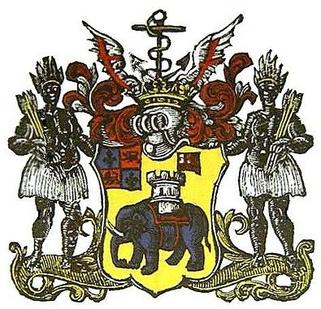 První myšlenky volného obchodu
„Free trade“ – původní význam byl požadavek zrušení státních monopolů na zahraniční obchod a svoboda občanů obchodovat – ne rušení cel
Předtím častá politika státu vytvářet monopoly 
> často jako zdroj peněz pro stát nebo odměnu spojencům panovníka
Toto už merkantilisté kritizovali jako neefektivní a škodlivé, v Anglii většina zrušena po Slavné revoluci
První myšlenky volného obchodu
V debatě s merkantilisty se postupně objevují i požadavky volného obchodu v dnešním slova smyslu
První myšlenky volného obchodu
Útok na požadavek obchodního přebytku
Roger Coke (1670): Irové exportují 8krát více než importují a jsou čím dál chudší. Holanďané dovážejí všechno, co si lze představit, a jsou nejbohatší na světě
Jacob Vanderlint (1734) a David Hume (1752) – obchodní přebytek přiláká zlato, to povede k růstu cen, tím se staneme méně konkurenceschopnými a bilance se vyrovná
Dnes:

Pokud Japonsko má kladnou bilanci s USA, znamená to, že Američané nakupují japonské jeny, aby jimi mohli zaplatit za zboží 
Tím na devizovém trhu ubývá jenů a přibývá dolarů > jen posiluje > japonské zboží je relativně dražší > bilance se vyrovnává
První myšlenky volného obchodu
Kritika potřebnosti držet drahé kovy
Hume – Španělsko dovezlo z Nového světa nepředstavitelné množství zlata a stříbra, které bylo nakonec všechno utraceno za cizí zboží
> růst cen zruinoval podnikatele, kteří přestali být konkurenceschopní
První myšlenky volného obchodu
Kritika potřebnosti držet drahé kovy
Hume – Španělsko dovezlo z Nového světa nepředstavitelné množství zlata a stříbra, které bylo nakonec všechno utraceno za cizí zboží
> růst cen zruinoval podnikatele, kteří přestali být konkurenceschopní
Naopak pokud bychom přes noc přišli o polovinu zlata, ceny by klesly, ale naše bohatství by zůstalo stejné, navíc bychom byli více konkurenceschopní
První myšlenky volného obchodu
Kritika potřebnosti držet drahé kovy
Hume – Španělsko dovezlo z Nového světa nepředstavitelné množství zlata a stříbra, které bylo nakonec všechno utraceno za cizí zboží
> růst cen zruinoval podnikatele, kteří přestali být konkurenceschopní
Naopak pokud bychom přes noc přišli o polovinu zlata, ceny by klesly, ale naše bohatství by zůstalo stejné, navíc bychom byli více konkurenceschopní
> Klíčem k bohatství je práce a kapitál, import není zlo
První myšlenky volného obchodu
Nicholas Bardon (1690) – mezinárodní obchod je de facto barter, když zakážeme import něčeho, snížíme svůj export
První myšlenky volného obchodu
Nicholas Bardon (1690) – mezinárodní obchod je de facto barter, když zakážeme import něčeho, snížíme svůj export
Dudley North (1691) – národy jsou jako jednotlivá města v království, obchod je vzájemně výhodný
První myšlenky volného obchodu
Nicholas Bardon (1690) – mezinárodní obchod je de facto barter, když zakážeme import něčeho, snížíme svůj export
Dudley North (1691) – národy jsou jako jednotlivá města v království, obchod je vzájemně výhodný
Gardner (1697) – z protekce proti Indian calicoes budou profitovat jenom producenti textilu, zbytek Anglie zchudne kvůli dražšímu oblečení
První myšlenky volného obchodu
Nicholas Bardon (1690) – mezinárodní obchod je de facto barter, když zakážeme import něčeho, snížíme svůj export
Dudley North (1691) – národy jsou jako jednotlivá města v království, obchod je vzájemně výhodný
Gardner (1697) – z protekce proti Indian calicoes budou profitovat jenom producenti textilu, zbytek Anglie zchudne kvůli dražšímu oblečení
Charles Davenant (1696) – ekonomika je provázaná, stát by neměl podporovat jedno odvětví na úkor jiných
První myšlenky volného obchodu
Nicholas Bardon (1690) – mezinárodní obchod je de facto barter, když zakážeme import něčeho, snížíme svůj export
Dudley North (1691) – národy jsou jako jednotlivá města v království, obchod je vzájemně výhodný
Gardner (1697) – z protekce proti Indian calicoes budou profitovat jenom producenti textilu, zbytek Anglie zchudne kvůli dražšímu oblečení
Charles Davenant (1696) – ekonomika je provázaná, stát by neměl podporovat jedno odvětví na úkor jiných
Jacob Vanderlint – pozor na retaliaci
První myšlenky volného obchodu
Davenant: „And as it is a great folly to compel a youth to that sort of study, to which he is not adopted by genius, and inclination: so it can never be wise, to endeavour the introducing into a country, either the growth of any commodity, or any manufacture, for which, nor the soil, nor the general bent of the people is proper.“
První myšlenky volného obchodu
Davenant: „And as it is a great folly to compel a youth to that sort of study, to which he is not adopted by genius, and inclination: so it can never be wise, to endeavour the introducing into a country, either the growth of any commodity, or any manufacture, for which, nor the soil, nor the general bent of the people is proper.“

> Pokud k něčemu nemáme podmínky, importujme to a dělejme něco, v čem jsme více produktivní a co za importy vyměníme
První myšlenky volného obchodu
Gardner a Davenant – první pojetí importu jako nepřímé produkce = dovozem levně získáme něco, co bychom jinak museli složitě vyrábět
První myšlenky volného obchodu
Henry Martyn (1701) – do té doby nejpropracovanější argumentace, podle Against the Tide ještě lepší než Adam Smith!
První myšlenky volného obchodu
Henry Martyn (1701) – do té doby nejpropracovanější argumentace, podle Against the Tide ještě lepší než Adam Smith!
Import jako nepřímá produkce – import je jako mít lepší stroj, umožňuje nám to zvýšit spotřebu
První myšlenky volného obchodu
Henry Martyn (1701) – do té doby nejpropracovanější argumentace, podle Against the Tide ještě lepší než Adam Smith!
Import jako nepřímá produkce – import je jako mít lepší stroj, umožňuje nám to zvýšit spotřebu
Předtím textil dělali tři lidé, teď jeden vyrobí něco, co se vyveze, za získané peníze se koupí oblečení z Indie. Další dva lidé jdou dělat jinou práci = ekonomický růst
Henry Martyn
Protekce nekonkurenceschopného odvětví: 
“It is to oblige the things to be provided by the labour of many, which might as well be done by few; tis to oblige many to labor to no purpose, to no profit of the kingdom, nay, to throw away their labour, which otherwise might be profitable”
Henry Martyn
Protekcionismus: 
“It is to oblige the things to be provided by the labour of many, which might as well be done by few; tis to oblige many to labor to no purpose, to no profit of the kingdom, nay, to throw away their labour, which otherwise might be profitable” 
= náklady příležitosti – vypadá to, že jsme zachránili pracovní místa, ale ti lidé fakticky mohli být více produktivní
Henry Martyn
Konkurence donutí Británii být produktivnější, dělat víc inovací a vyvážet levně do dalších zemí
Trh je zdrojem růstu > vláda vybere více peněz na daních > může poskytnout veřejné statky (majáky atd.)
Henry Martyn
Bůh stvořil moře, aby „our wants at home might be supplied by our navigation into other countries, the least and easiest labor. By this we taste the spices of Arabia, yet never the scorching sun which brings them forth; we shine in silks which our hands never wrought; we drink of vineyards which we never planted; the treasures of those mines are ours, in which we have never digged; we only plough the deep, and reap the harvest of every country in the world“
Francie
Francie
17. století – katastrofální experimenty s merkantilismem – ožebračení zemědělců importem levného jídla > reakce, která se snaží postavit důraz merkantilismu na průmysl a státní zásahy na hlavu
Francie
Fyziokraté – jediným skutečným zdrojem hodnoty je zemědělství, všechno ostatní je od něj odvozené
Volný trh a volný obchod – protože to rozvine francouzské zemědělství
Francie
Pierre de Boisguilbert (kolem roku 1700) – jednotlivci jsou vedení svým vlastním zájmem, ale v důsledku prospívají společnosti
Francie
Pierre de Boisguilbert (kolem roku 1700) – jednotlivci jsou vedení svým vlastním zájmem, ale v důsledku prospívají společnosti
Když vyrobím a prodám něco drahého, vydělám peníze, zároveň někomu dám to, co potřebuje, a zvýším národní bohatství
= harmonie osobního a veřejného zájmu (x Janssen)
Britská morální filosofie
Množství reakcí na Thomase Hobbese a jeho pesimistickou představu společnosti (1651)
Britská morální filosofie
Množství reakcí na Thomase Hobbese a jeho pesimistickou představu společnosti
> Řada autorů tvrdila, že lidé jsou ve skutečnosti ochotní spolupracovat a vzájemně se obohatit
Britská morální filosofie
Množství reakcí na Thomase Hobbese a jeho pesimistickou představu společnosti
> Řada autorů tvrdila, že lidé jsou ve skutečnosti ochotní spolupracovat a vzájemně se obohatit
Protože jsou lidé dobří (Bůh je tak stvořil), je možné jim dát svobodu, dokonce na to mají přirozené právo
Adam Smith
Adam Smith
Wealth of Nations není příliš originální dílo, ovšem kompiluje dřívější útržkovité argumenty do souvislého a komplexního systému
Adam Smith
Wealth of Nations není příliš originální dílo, ovšem kompiluje dřívější útržkovité argumenty do souvislého a komplexního systému > obrovský vliv na veřejné mínění
Adam Smith
Zajímá ho něco jako HDP („národní roční příjem“) a spotřeba, ne obchodní přebytek nebo zvýšení produkce nějakého typu komodity
Adam Smith
Zajímá ho něco jako HDP („národní roční příjem“) a spotřeba, ne obchodní přebytek nebo zvýšení produkce nějakého typu komodity
Clo – pomůže sektoru, ale poškodí zbytek ekonomiky a tím sníží blahobyt
Adam Smith
Zajímá ho něco jako HDP („národní roční příjem“) a spotřeba, ne obchodní přebytek nebo zvýšení produkce nějakého typu komodity
Clo – pomůže sektoru, ale poškodí zbytek ekonomiky a tím sníží blahobyt
Prospěšné sobectví
Adam Smith
Zajímá ho něco jako HDP („národní roční příjem“) a spotřeba, ne obchodní přebytek nebo zvýšení produkce nějakého typu komodity
Clo – pomůže sektoru, ale poškodí zbytek ekonomiky a tím sníží blahobyt
Prospěšné sobectví
Náklady příležitosti
Adam Smith
Zajímá ho něco jako HDP („národní roční příjem“) a spotřeba, ne obchodní přebytek nebo zvýšení produkce nějakého typu komodity
Clo – pomůže sektoru, ale poškodí zbytek ekonomiky a tím sníží blahobyt
Prospěšné sobectví 
Náklady příležitosti 
Obchod jako nepřímá produkce
Adam Smith
Zajímá ho něco jako HDP („národní roční příjem“) a spotřeba, ne obchodní přebytek nebo zvýšení produkce nějakého typu komodity
Clo – pomůže sektoru, ale poškodí zbytek ekonomiky a tím sníží blahobyt (Gardner, Davenant)
Prospěšné sobectví (Boisguilbert)
Náklady příležitosti (Martyn)
Obchod jako nepřímá produkce (Gardner, Davenant a Martyn)
Adam Smith
Zajímá ho něco jako HDP („národní roční příjem“) a spotřeba, ne obchodní přebytek nebo zvýšení produkce nějakého typu komodity
Clo – pomůže sektoru, ale poškodí zbytek ekonomiky a tím sníží blahobyt (Gardner, Davenant)
Prospěšné sobectví (Boisguilbert)
Náklady příležitosti (Martyn)
Obchod jako nepřímá produkce (Gardner, Davenant a Martyn) = absolutní výhoda
Adam Smith
Novinka - “dělba práce je omezená velikostí trhu“
Adam Smith
Novinka - “dělba práce je omezená velikostí trhu“
Větší specializace lidí a vzájemný obchod vede k vyšší produkci
Adam Smith
Novinka - “dělba práce je omezená velikostí trhu“
Větší specializace lidí a vzájemný obchod vede k vyšší produkci
Volný obchod = větší trh = větší dělbu práce = vyšší blahobyt
Adam Smith
Obchod dále přinese šíření myšlenek a technologií
Výjimka – vláda zajišťuje národní bezpečnost – Smith pozitivně vnímal Navigační akta!
Adam Smith
„All systems either of preference or of restraint, therefore, being thus completely taken away, the obvious and simple system of natural liberty establishes itself of its own accord……… The sovereign is completely discharged from a duty, in the attempting to perform which he must always be exposed to innumerable delusions, and for the proper performance of which no human wisdom or knowledge could ever be sufficient; the duty of superintending the industry of private people, and of directing it towards the employments most suitable to the interest of society“
Klasická politická ekonomie
Klasická politická ekonomie
Pokračovatelé Adama Smithe, kteří rozvíjejí jeho myšlenky
Klasická politická ekonomie
Pokračovatelé Adama Smithe, kteří rozvíjejí jeho myšlenky
Největší přínos – komparativní výhoda
Klasická politická ekonomie
Pokračovatelé Adama Smithe, kteří rozvíjejí jeho myšlenky
Největší přínos – komparativní výhoda (Torrens, Mill a Ricardo)
Klasická politická ekonomie
Pokračovatelé Adama Smithe, kteří rozvíjejí jeho myšlenky
Největší přínos – komparativní výhoda
Do té doby import jako nepřímé produkce = absolutní výhoda – děláme to, v čem jsme nejlepší, zbytek importujeme
Klasická politická ekonomie
Robert Torrens
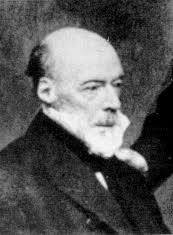 Klasická politická ekonomie
Robert Torrens (1815) – pokud v Británii máme stejně úrodnou nebo dokonce trochu úrodnější půdu než Polsko, ale mnohem vyspělejší průmysl, měli bychom se soustředit na průmysl – s jednotkou kapitálu vyrobíme zboží, za které si koupíme z Polska více obilí, než bychom vypěstovali doma
Klasická politická ekonomie
David Ricardo a James Mill (oba 1817) – vyjasnění komparativní výhody
Ricardo:
Hours of work necessary to produce one unit
Klasická politická ekonomie
John Stuart Mill – největším přínosem obchodu je, že se lidé z různých zemí budou potkávat
Klasická politická ekonomie
John Stuart Mill – největším přínosem obchodu je, že se lidé z různých zemí budou potkávat 
> šíření technologií
> tolerance a mír
Klasická politická ekonomie
John Stuart Mill – největším přínosem obchodu je, že se lidé z různých zemí budou potkávat 
> šíření technologií
> tolerance a mír
> liberální internacionalismus (Richard Cobden)
Debata o Corn Laws
Nejdůležitější spor od Indian calicoes
Debata o Corn Laws
Nejdůležitější spor od Indian calicoes
1792-1815 Francouzské revoluční a Napoleonské války > přerušení obchodu > na kontinentu rozvoj průmyslu, v Británii naopak rozšíření zemědělské produkce
Debata o Corn Laws
Nejdůležitější spor od Indian calicoes
1792-1815 Francouzské revoluční a Napoleonské války > přerušení obchodu > na kontinentu rozvoj průmyslu, v Británii naopak rozšíření zemědělské produkce
Po Waterloo – britské clo na obilí, které mělo udržet vysoké ceny a domácí produkci
Debata o Corn Laws
KPE – zdrcující kritika – drahé obilí znamená drahé jídlo, tím pádem vyšší mzdy a menší konkurenceschopnost
Debata o Corn Laws
KPE – zdrcující kritika – drahé obilí znamená drahé jídlo, tím pádem vyšší mzdy a menší konkurenceschopnost
David Ricardo – zrušení Obilných zákonů by zlevnilo jídlo, kapitalisté by mohli platit nižší mzdy, aniž by klesla životní úroveň zaměstnanců, ještě by zbylo na vyšší investice
Anti-Corn Law League
Obrat Británie k volnému obchodu
1846 – Obilné zákony zrušeny (lobby kapitalistů, snaha zmírnit hladomor v Irsku)
1849 – zrušeny i Navigační akta
Obrat Británie k volnému obchodu
1846 – Obilné zákony zrušeny (lobby kapitalistů, snaha zmírnit hladomor v Irsku)
1849 – zrušeny i Navigační akta
> ještě větší specializace na průmysl
Vrchol relativní prosperity Británie okolo roku 1850
Obrat Británie k volnému obchodu
1846 – Obilné zákony zrušeny (lobby kapitalistů, snaha zmírnit hladomor v Irsku)
1849 – zrušeny i Navigační akta
> ještě větší specializace na průmysl
Vrchol relativní prosperity Británie okolo roku 1850
Británie z pozice nejvyspělejšího státu začala volný obchod prosazovat po celém světě
„Volný obchod“ s Indií
Z volného obchodu se stalo dogma
Nassau Senior: „The question of free trade is, next to the Reformation, next to the question of free religion, the most momentous that has ever been submitted to human decision.”
John Stuart Mill – protekcionismus prohrál jako obecná doktrína, přežívá jako sada výjimek z obecného pravidla volného obchodu
> příští přednáška – reakce na britskou hegemonii a nové argumenty pro protekcionismus
Děkuji za pozornost 